METODOLYNCHE MAPPE COGNITIVE
BIOGRAFIA K.A.LYNCH
K.A. Lynch nasce a Chicago il 7 gennaio 1918. 
Frequenta la Yale University e si laurea in Urbanistica
nel 1947.  L’anno dopo inizia ad insegnare
presso il MIT (Massachusetts Institute Technology).
Concentra la sua attività di ricerca
nello studio della percezione
del paesaggio urbano da parte
delle persone.Muore il 25 aprile 1984
a Martha's Vineyard.
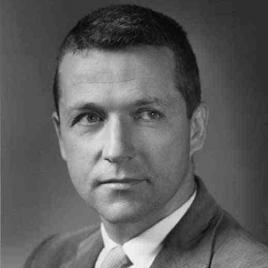 L’IMMAGINE DELLA CITTA’ (1960)
È uno studio sul modo
in cui gli abitanti
delle città
percepiscono
lo spazio urbano
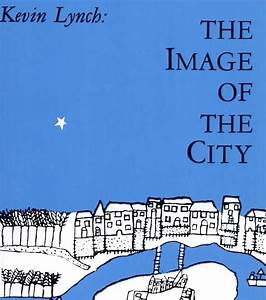 L'immagine della città è importante perché la capacità di riconoscere gli oggetti in un dato ambiente è  fondamentale per la nostra capacità di agire ed essere funzionale nel luogo. (Lynch, 1981)
La Buona Città secondo lynch
Buona Città = luogo dotato dei requisiti biologici, psicologici, sociali e culturali a favore dei suoi abitanti.
Lynch riassume tutto in 5 punti: 
Vitalità
Senso
Adattamento
Accessibilità
controllo
Vitalita  = il grado in cui la città offre le prestazioni biologiche(es. acqua ,aria  ecc) e la sicurezza.
Senso = grado di omogeneità tra ambiente e osservatore e riflette su come le persone percepiscono lo spazio.
Adattamento = l’incontro tra l’azione (funzione) e la forma della città. Più c’è congruenza, meglio ci si adatta.
Accessibilità = grado di accesso a tutti i servizi, le informazioni, altri luoghi e altre persone.
Controllo = grado in cui l’ambiente è sotto il controllo delle persone che ci risiedono. Con il controllo le persone hanno potere e stabilità (Hall).
La forma della buona città
Performance della città
vitalità
Senso
adattamento
accessibilità
controllo
Componenti formali
identità
struttura
significato
Componenti informali
congruenza
trasparenza
leggibilità
COMPONENTI FORMALI : Aiutano a percepire e organizzare sia lo spazio che il tempo


COMPONENTI INFORMALI: Creano un’interazione tra l’ambiente e gli altri aspetti della vita.
Identità= descrizione del carattere e dello spazio che dà la capacità di riconoscere e di identificare un ambiente. È strettamente legata all’identità della persona (io sono qui = io sono. Lynch)
Struttura = indica come l’oggetto si colloca nello spazio. L’oggetto è parte di tutte le componenti ambientali.
Significato= indica ciò che il luogo rappresenta e il significato della città per chi la abita.
Congruenza = è il rapporto tra la forma e la sua funzione 
Trasparenza (immediatezza) = è il grado di visibilità per gli utenti dei processi che si verificano nell’ambiente (che visibilità abbiamo degli eventi).
Leggibilità = è la facilità con cui le parti possono essere riconosciute e organizzate in un modello coerente. Migliora l’identità , la struttura e il significato dell’ambiente. Qui, per Lynch entra in gioco l’immaginabilità
COSTRUZIONE DELL’IMMAGINE
L’immagine dell’ambiente è un processo che risulta dall’interazione tra osservatore e ambiente.

L’osservatore è il cittadino che si è relazionato con alcune parti della sua città e la sua immagine della città è piena di ricordi e significati.
Lynch ha individuato due elementi importanti per la costruzione dell’immagine:
Gli elementi fisci
Una mappa cognitiva (mappa disegnata dalla mente delle persone.
La mappa cognitiva contiene gli elementi «Lynchiani» :
Percorsi, confini, quartieri, nodi, punti di riferimento.
ambiente
osservatore
Mappa cognitiva
Percorsi = canali di movimento nella città con tre caratteristiche: identità, continuità, qualità direzionale. Collega parti della città in un insieme.
Confini = separano due aree con caratteristiche diverse e possono essere naturali o artificiali.


Quartieri = aree percepite come aventi caratteristiche comuni o anche un unità tematica. Ci sono quartieri a carattere introverso ed estroverso.
Nodi = sono i punti di incontro tra le vie di comunicazione. Hanno una posizione fondamentale.
Punti di riferimento= sono caratteristiche esterne all’individuo che variano con l’esperienza personale. Essi si dividono in: attrazioni visive, semantiche e strutturali.
Pensieri post Lynchiani
Donald Appleyard ha tentato di estrarre i fattori che influenzano il grado di immaginabilità mentre si cammina attraverso il nucleo centrale di una città.
Bentley ha formulato una serie di linee guida per rendere l’ambiente costruito più reattivo
John Cato divise l'immagine della città in tre componenti
Jonathan Raban divide la città in parti morbide e parti dure.
APPLEYARD
Egli sosteneva che ci sono tre tipi caratteristici di percezione urbana.
Operativo: È attribuito dal movimento e dalle visibilità personali; quando una persona si esibisce in un'azione utilizza particolari elementi ambientali per realizzarla
Reattivo alla configurazione dell'ambiente quando una persona percepisce un ambiente, ci sono elementi immaginabili che catturano il suo occhio; questi elementi distintivi e unici non sono necessariamente visivi; essi possono essere suoni o odori caratteristici.
Inferenziale e probabilistico in natura quando incontriamo un ambiente, costruiamo un modello di eventi probabili, inclusi quelli significativi.
Bentley
Bentley ha formulato una serie di linee guida per rendere il costruito ambiente più reattivo.

Permeabilità: è il numero di scelte/alternative che l’ambiente offre alle persone. Maggiore è il numero di alternative, maggiore è la libertà di movimento delle persone e quindi maggiore è la reattività di quell’ambiente.
Varietà: indica la gamma di attività che l’ambiente offre alle persone. Ad esempio un luogo particolare che può essere utilizzato come mercato dove le persone vendono e acquistano merci
Leggibilità: la facilità con cui l’ambiente può essere afferrato.
Robustezza:  ambienti che possono essere utilizzati per molteplici usi. (es. modificando la configurazione dei mobili di una stanza particolare, la si può trasformare da aula magna a sala da pranzo)
Personalizzazione : capacità della persona di apportare modifica all’ambiente, apportare il loro segno/timbro.
John Cato
Cato divise l'immagine della città in tre componenti: 
Immagine della città: la capacità di riconoscere il nostro ambiente dipende dai 5 punti di Lynch
Narrativa e racconto storie: la città è come una storia, poiché la sua sequenza di eventi può essere narrata e descritta.
Design interattivo: si dovrebbe cercare di creare un atmosfera coinvolgente e divertente per che ci incoraggi ad usare al meglio l’ambiente.
Jonathan Raban
Jonathan Raban divide la città in parti morbide e parti dure.
La città morbida è creato dalle menti dei suoi abitanti, quindi è interpretazione individualizzata. In altre parole, la città morbida si occupa del lato mentale che deve essere esercitato dall'immaginazione degli abitanti delle città.
La città dura sono le idee concrete come vicoli e architetture. Il duro ricorre al livello materiale osservato dal senso degli abitanti.
Interviste e Questionari
Le interviste e i questionari forniscono un mezzo per raccogliere un'istantanea sulle opinioni di osservatori, estraendo così la mappa cognitiva di un ambiente.
Sono fondamentali alcune linee guide per far si che il nostro obbiettivo risulti efficace:
Scegliere persone che utilizzano frequentemente il sito
Ci dovrebbe essere un equilibrio nei sessi e nelle età del campione.
Il numero di persone intervistate dovrebbe essere di circa 20-30 per ogni area
Le interviste di Lynch
Le interviste fatte da Lynch e il suo team contenevano molti  punti, riportiamo alcune domande :
Agli intervistati è stato chiesto la loro prima impressione sull'area: cosa viene a loro in mente a riguardo?
Agli intervistati è stato chiesto di disegnare una mappa dell'area che mostrasse la posizione degli elementi più importanti e posizionando i dettagli come se dovessero descriverlo a uno sconosciuto
Ai soggetti è stato chiesto cosa piaceva e cosa non piaceva della zona
Tecniche di indagine
I diversi tipi di intervIsta :
Luoghi di lavoro e caffè locali = Facendo alle persone una serie di domande durante una pausa. Questo è il più comune modo per convincere le persone a disegnare le proprie immagini. Quello su cui si cerca di indagare è come le persone vedono la zona, non come è.
Intervista a domicilio = I sondaggi a domicilio vengono effettuati recandosi a casa delle persone e ponendo loro una serie di domande. Queste tecniche sono poco utilizzate, sebbene siano utili per sfruttare il punto di vista dei residenti locali e dei loro ricordi di eventi accaduti nella zona. 
Intervista agli angoli di strade = Viene fatto fermando le persone e ponendo loro una serie di domande sul luogo, con una o due fotografie per stimolare la conversazione. Sarà un buon risultato per avere risposte da più di una persona su dieci. 

ATTRAVERSO I RISULTATI DI QUESTI TIPI DI INTERIVSTE POSSIAMO OTTENERE UN RISULTATO EFFICACE PER CREARE LA MAPPA COGNITIVA DI UN AMBIENTE
FINE

NIKO CENTURAME
FERDINANDO DEL BUSSO